Teoría del Color (GD-O-0084)
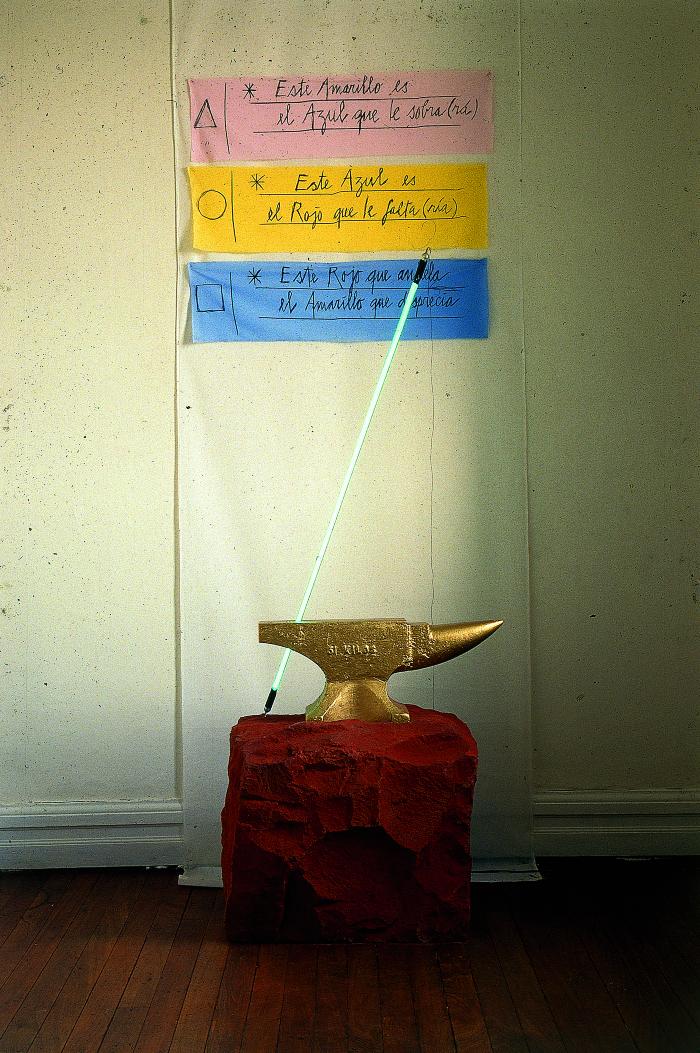 Obra instalatoria de forma vertical, en la parte superior tiene colgado un manuscrito sobre tres trozos rectangulares de trapos de colores primarios desaturados. Delante un yunque dorado, atravesado por una línea recta de 95 cm de tubo de vidrio inyectado con gas argón sobre una piedra canteada rosada.
El marxismo objetual de Gonzalo Díaz (GD-D-00545)
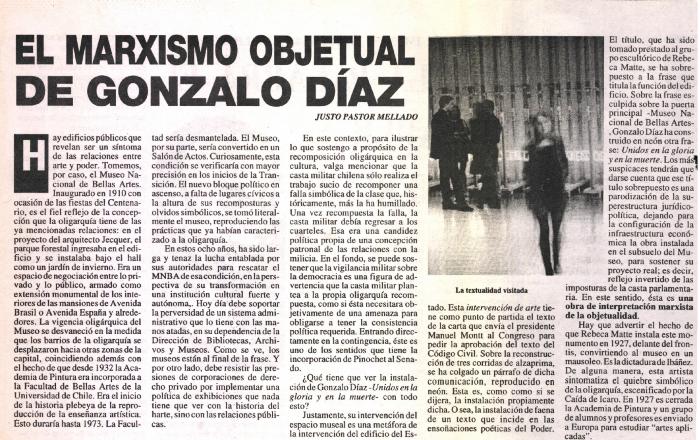 La Escuela de Santiago y la década (GD-D-00493)
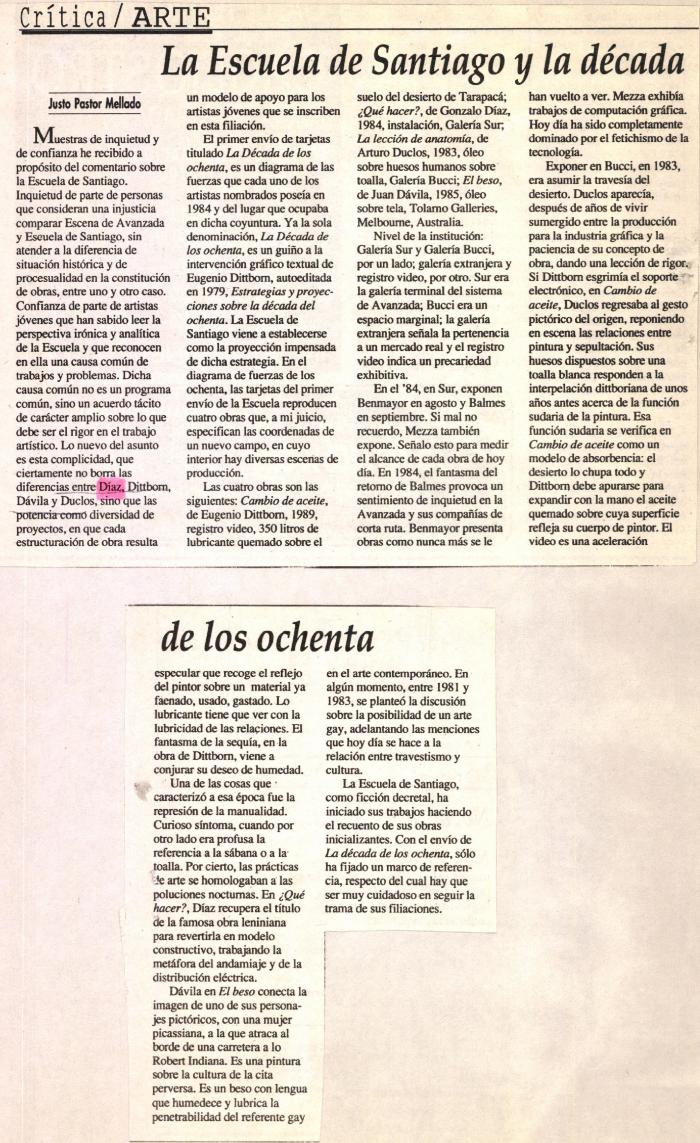 La novela chilena de Gonzalo Díaz (GD-D-00434)
Lonquén: pesadilla política (GD-D-00430)
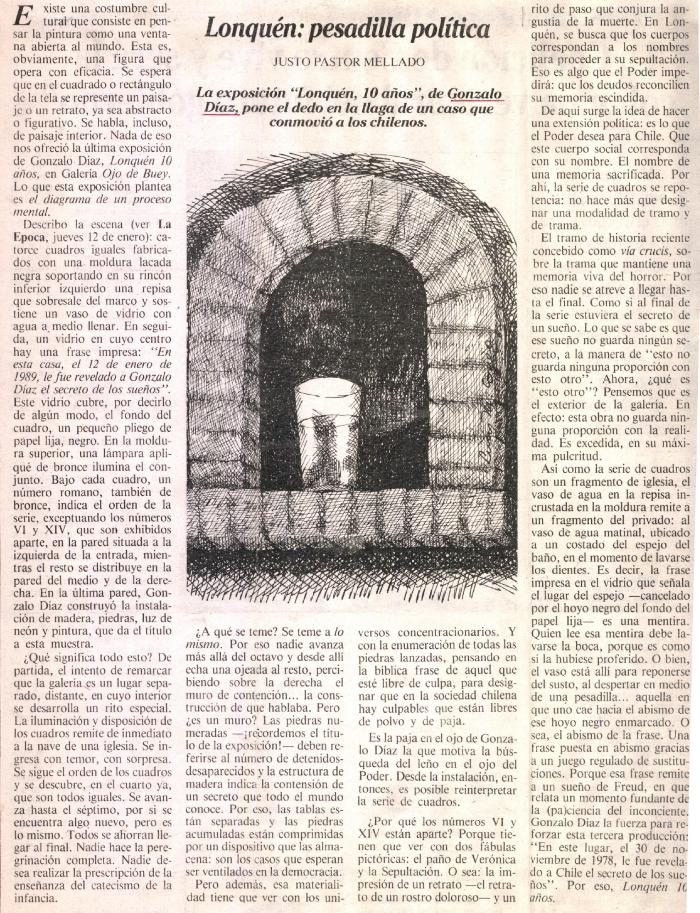 Lonquén Gonzalo Díaz (GD-D-00294)
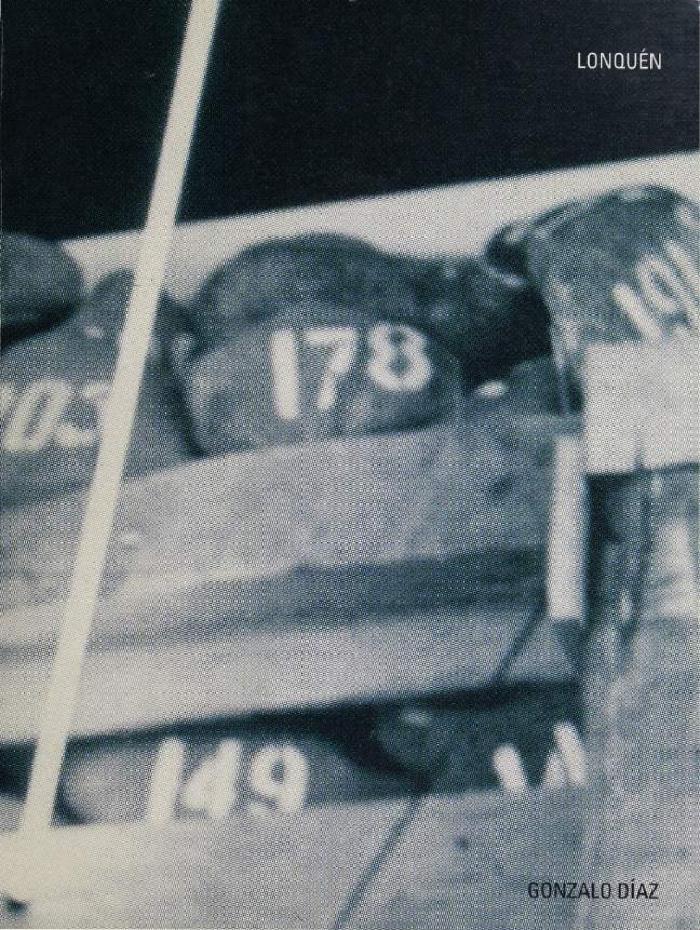 CEdA. Centro de Estudios de Arte, Boletín Nº 3 (GD-D-00290)
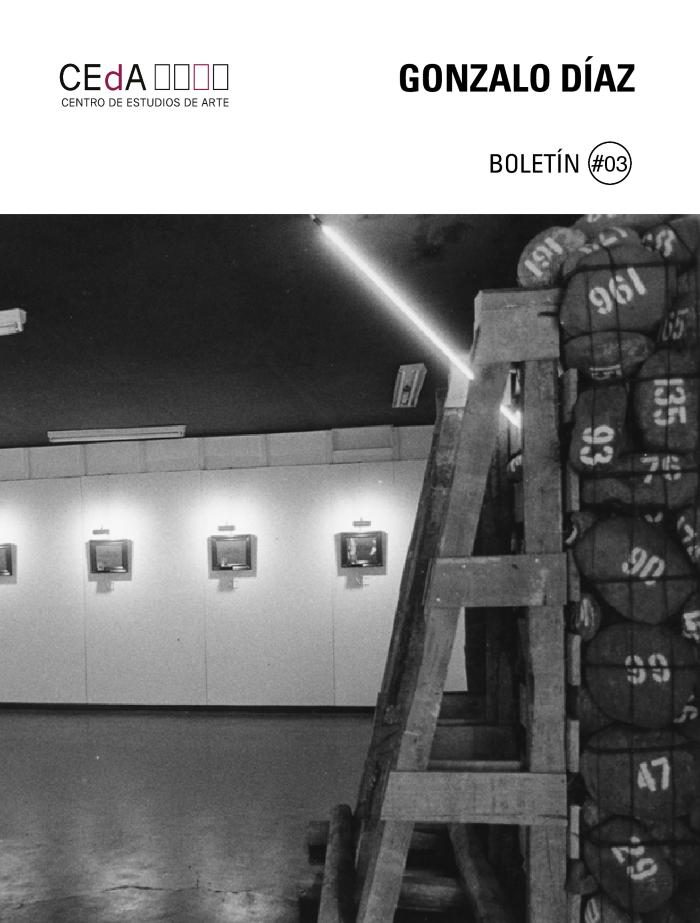 Block Mágico (GD-D-00280)
Dossier Lonquén de Gonzalo Díaz (GD-D-00258)
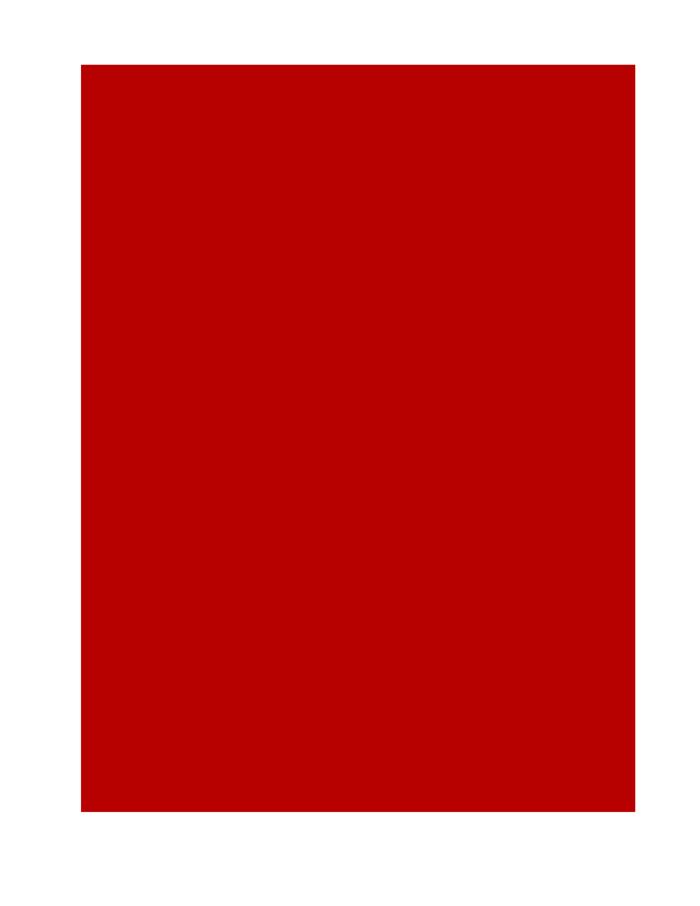 El revés de la trama (GD-D-00246)
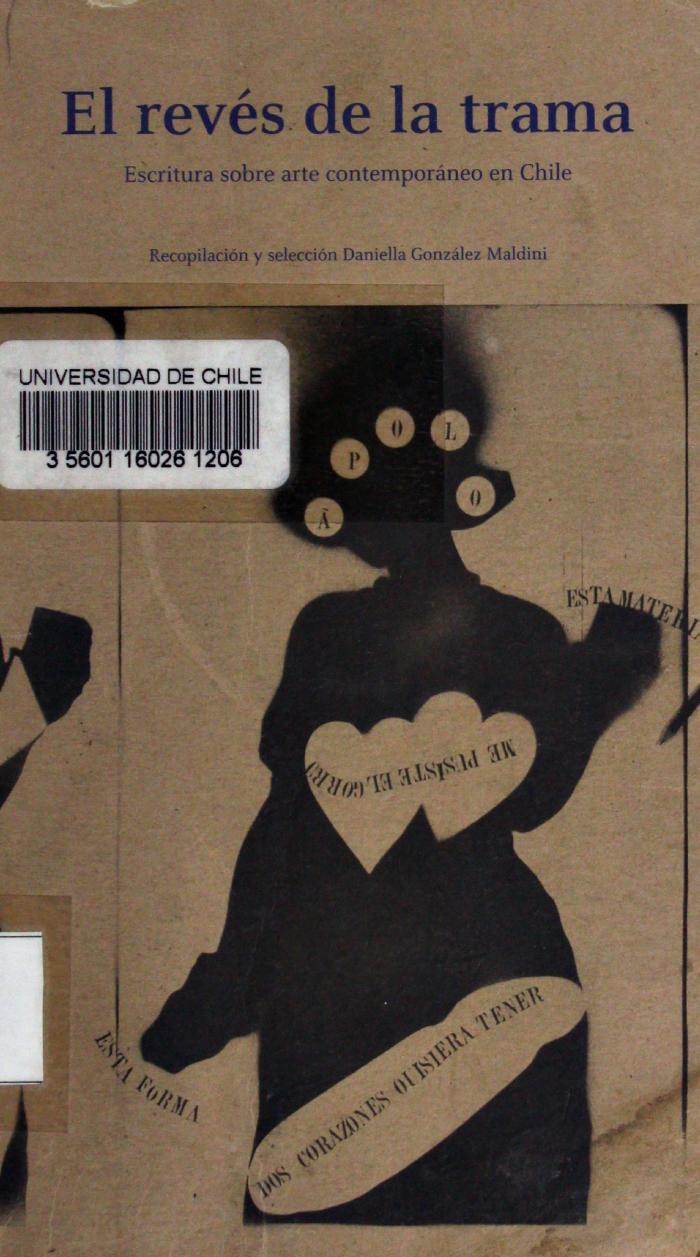 Revista de Crítica Cultural Nº 29/30, Arte y política desde 1960 en Chile (GD-D-00219)
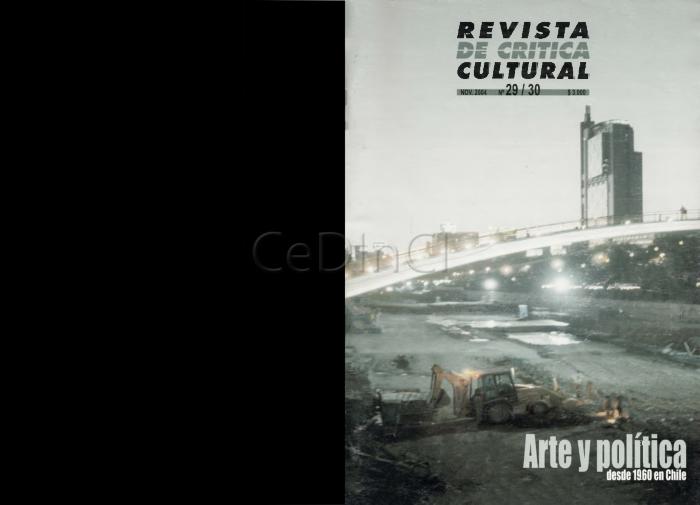 Cuadernos de la Escuela de Arte Nº 7 (GD-D-00199)
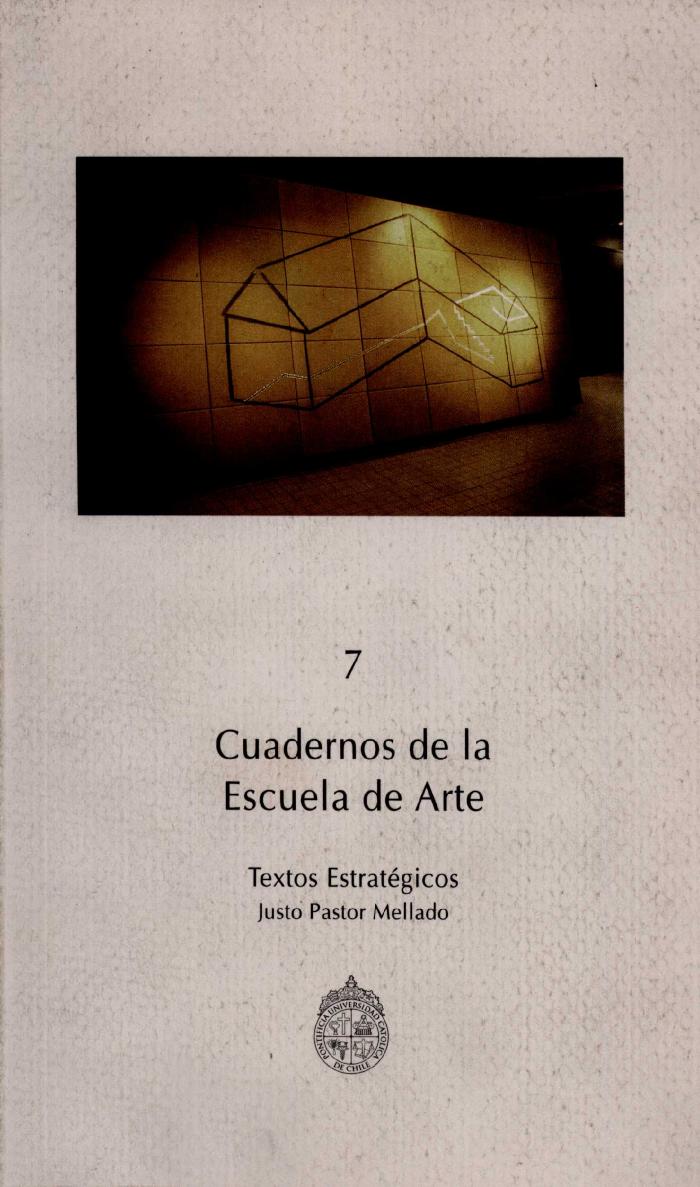 Lecciones de cosas. 7 textos + postfacio sobre Quadrivium de Gonzalo Díaz (GD-D-00196)
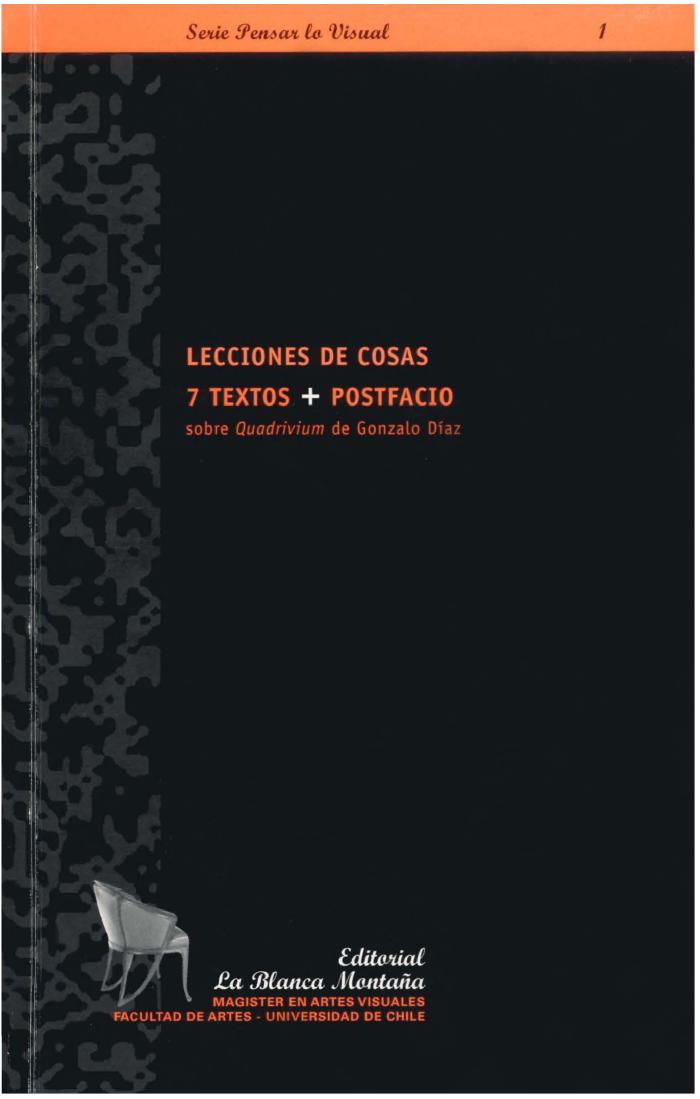 El Padre de la Patria (GD-D-00189)
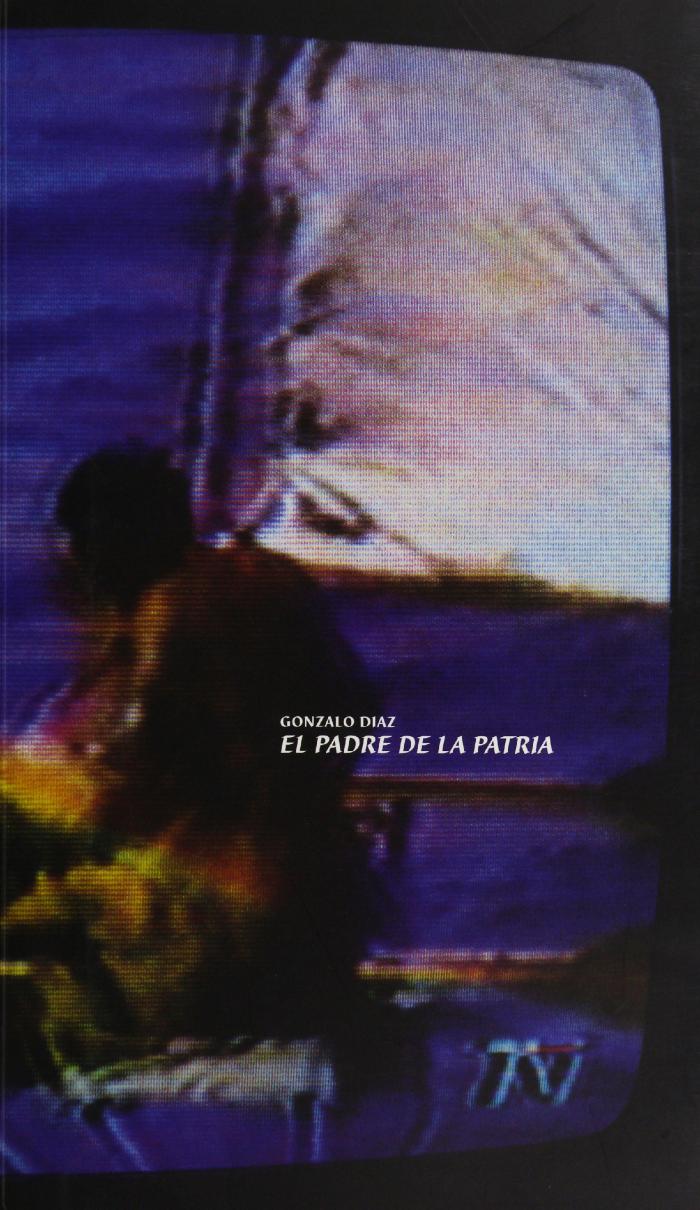 Chile: Austria. Un diálogo artístico (GD-D-00188)
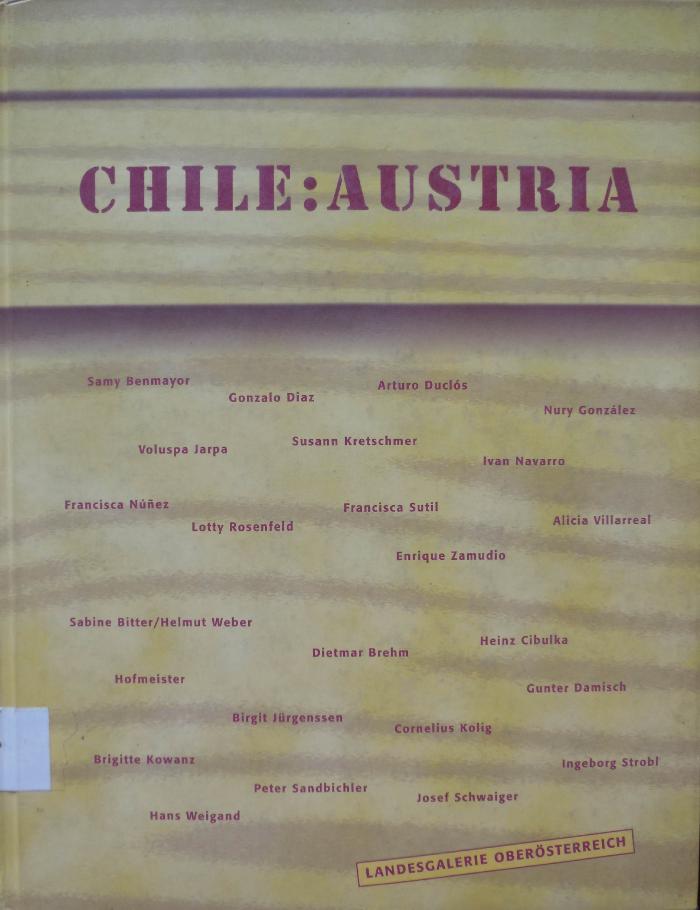 Dos textos tácticos (GD-D-00183)
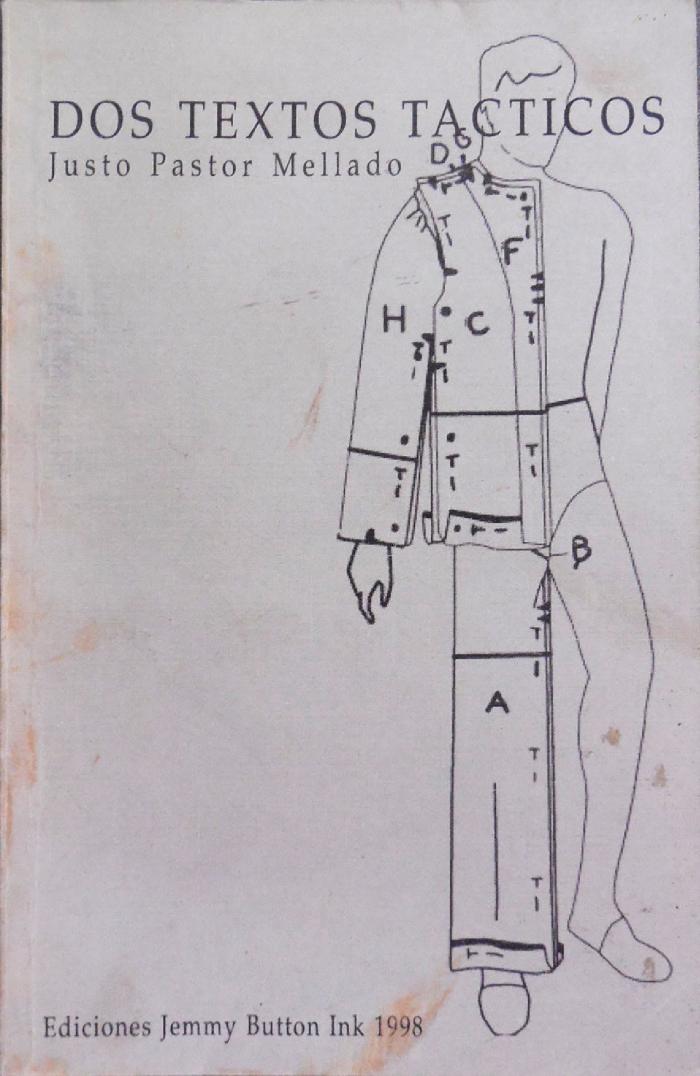 Unidos en la Gloria y en la Muerte (GD-D-00176)
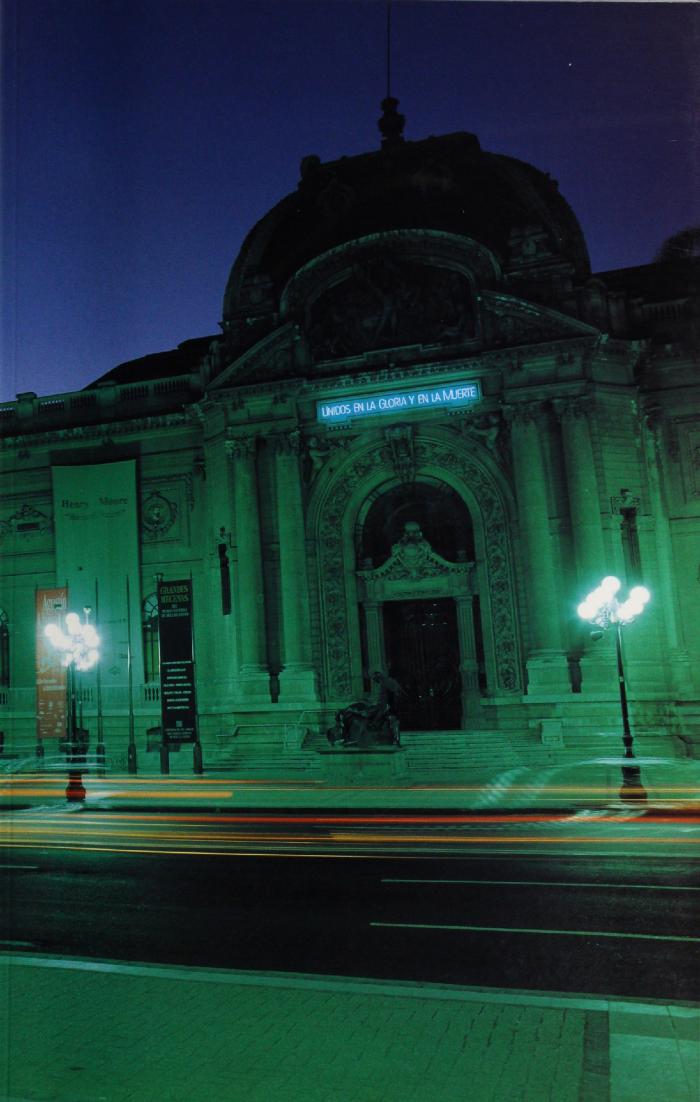 I Bienal de Artes Visuales del Mercosur (GD-D-00174)
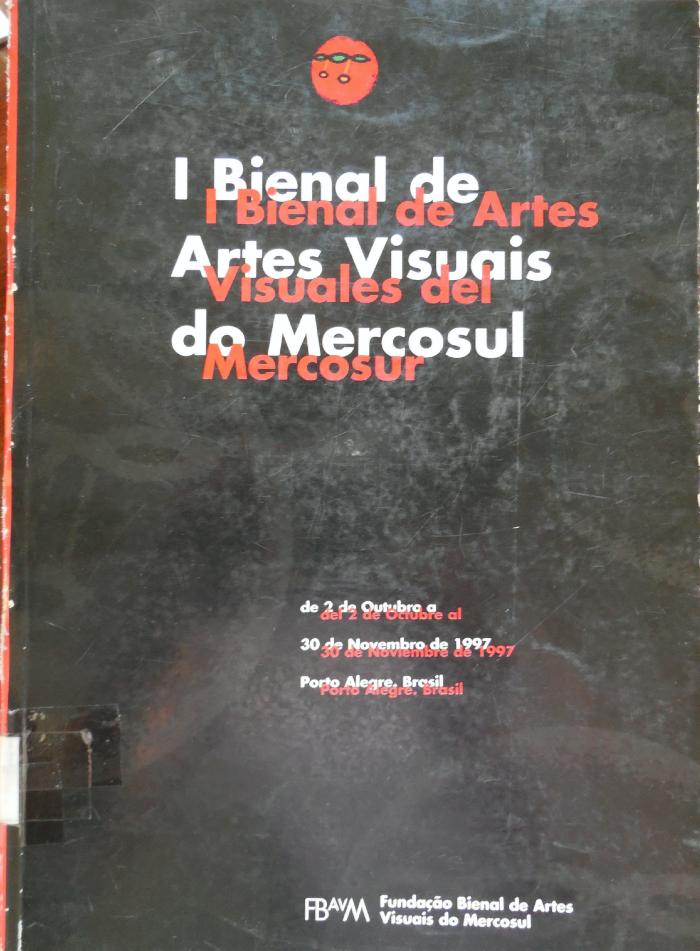 La novela chilena del grabado (GD-D-00149)
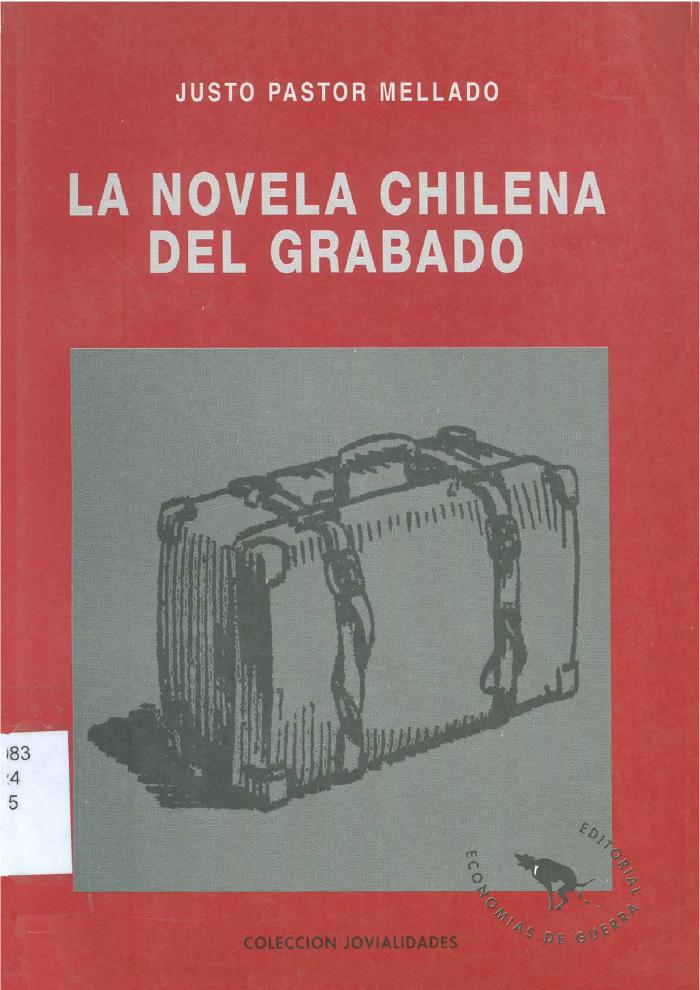 Heterogénesis Nº 8-9, 5ª Bienal de La Habana (GD-D-00136)
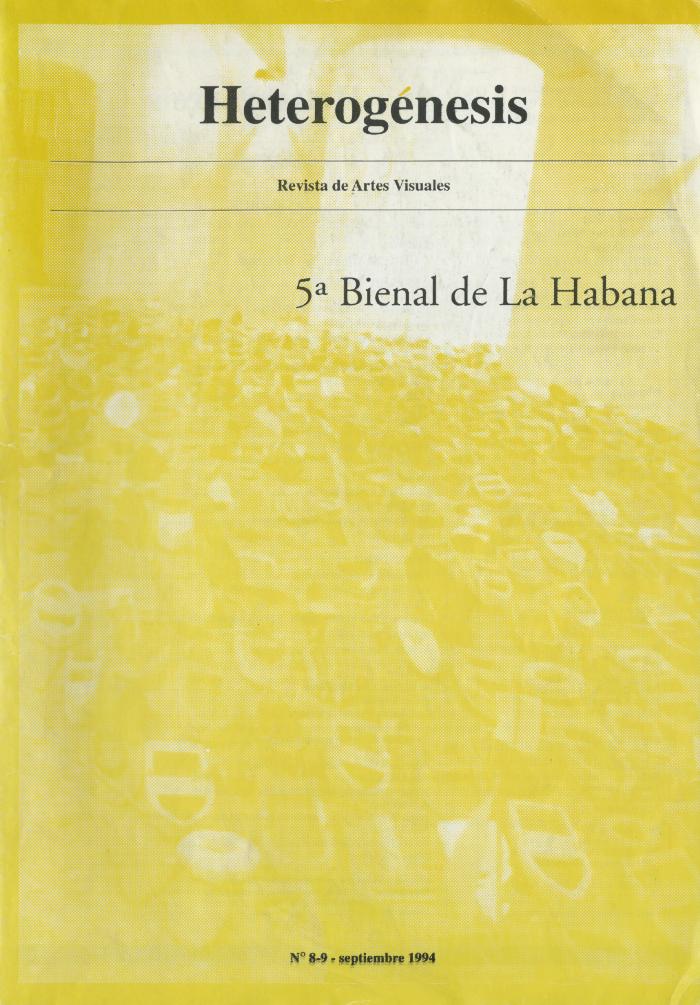 Cartographies (GD-D-00133)
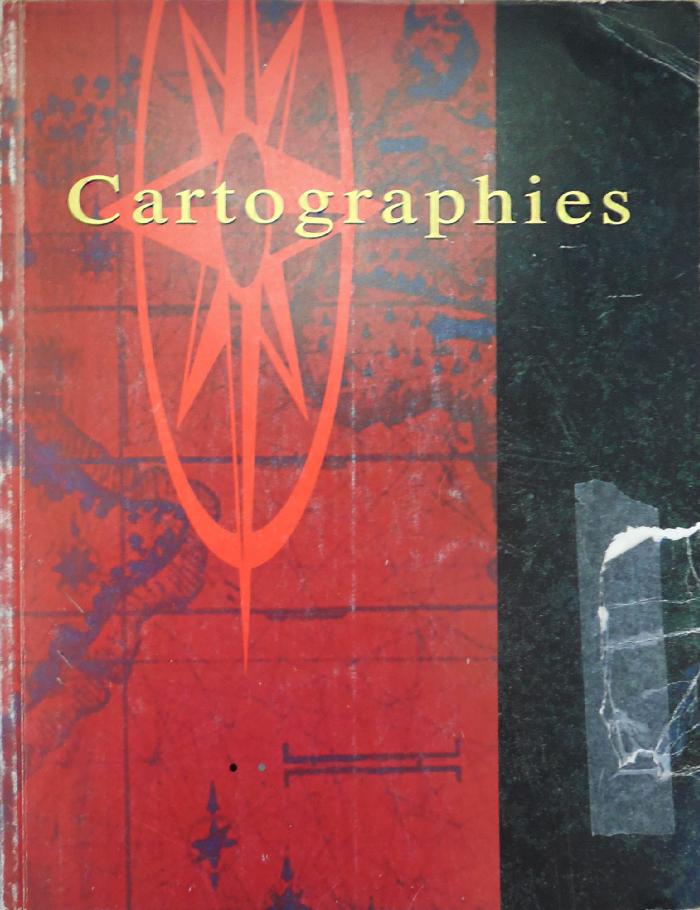 La Declinación de los Planos. Instalación. En ocasión del Seminario Chileno-Argentino La encrucijada Modernidad Posmodernidad en América Latina (GD-D-00106)
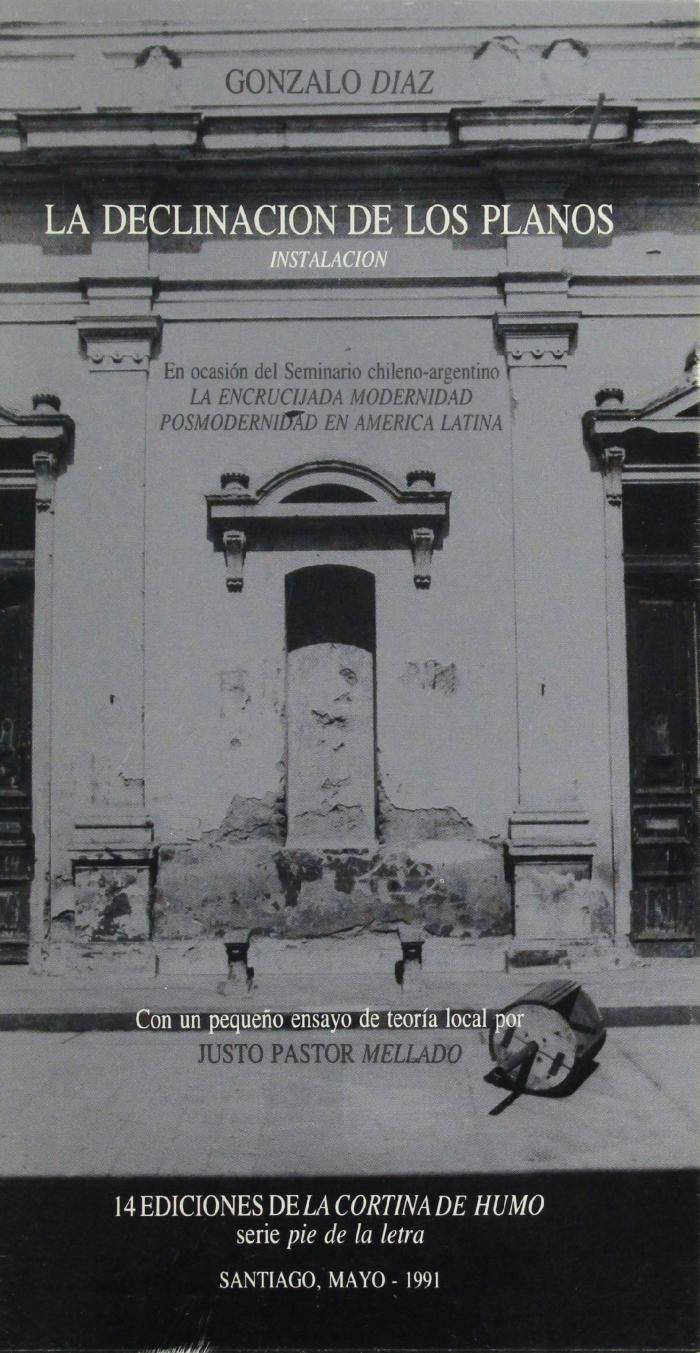 Número Quebrado Nº 2 (GD-D-00099)
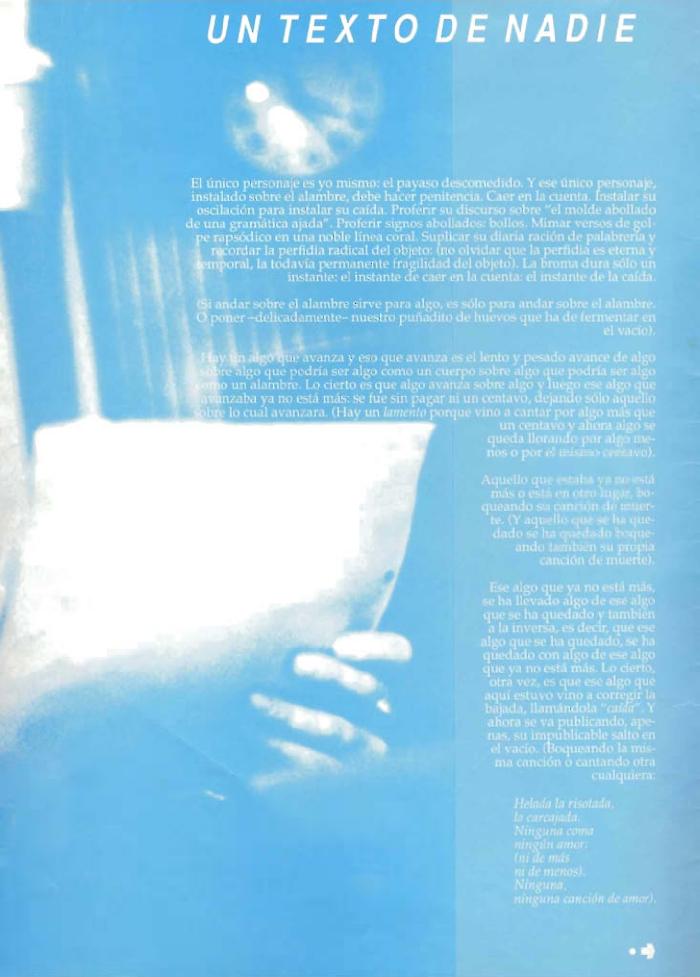 Revista de Arte UC Nº 5, año 4 (GD-D-00098)
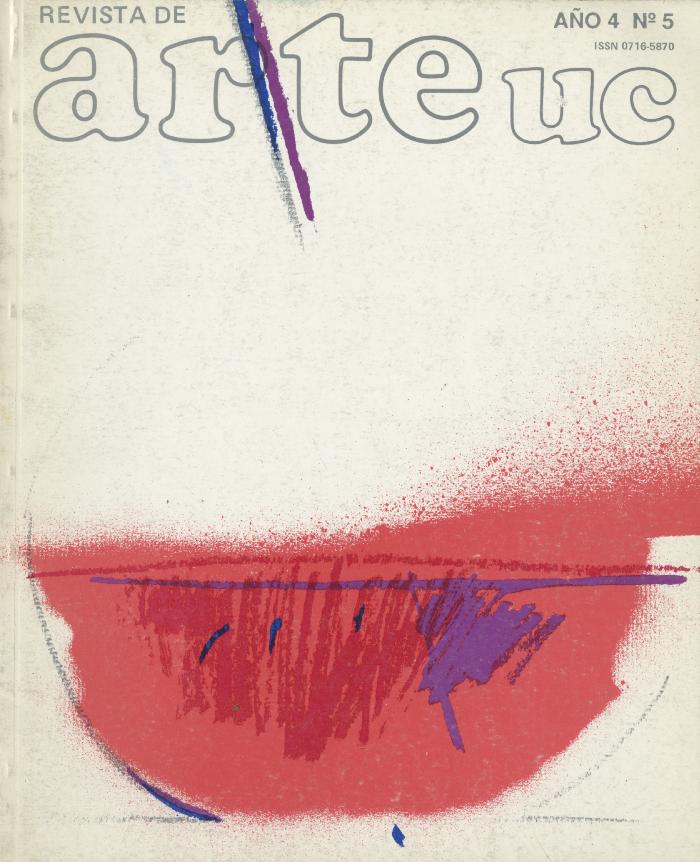 Sin título (GD-D-00094)
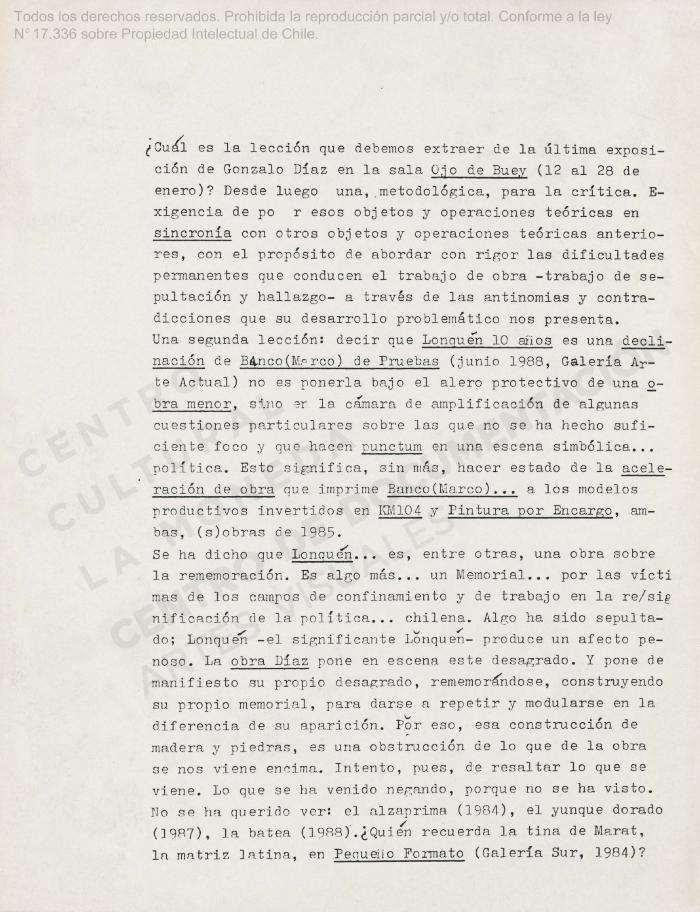 Sueños Privados, Ritos Públicos (GD-D-00087)
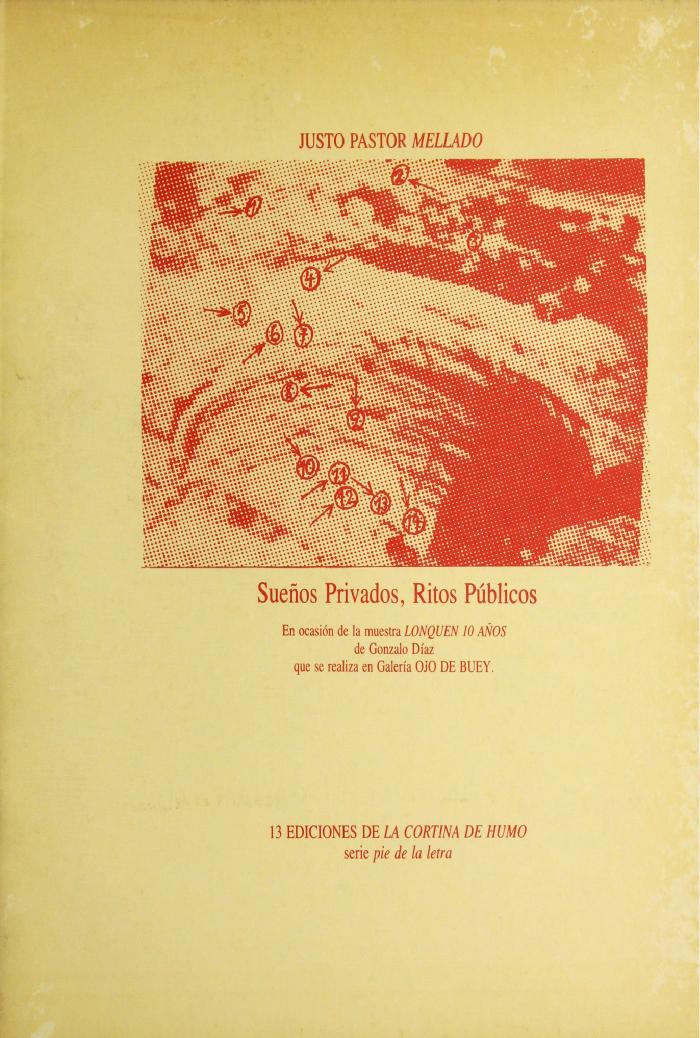 Cirugía Plástica. Konzepte zeitgenössischer Kunst. Chile 1980 – 1989 (GD-D-00086)
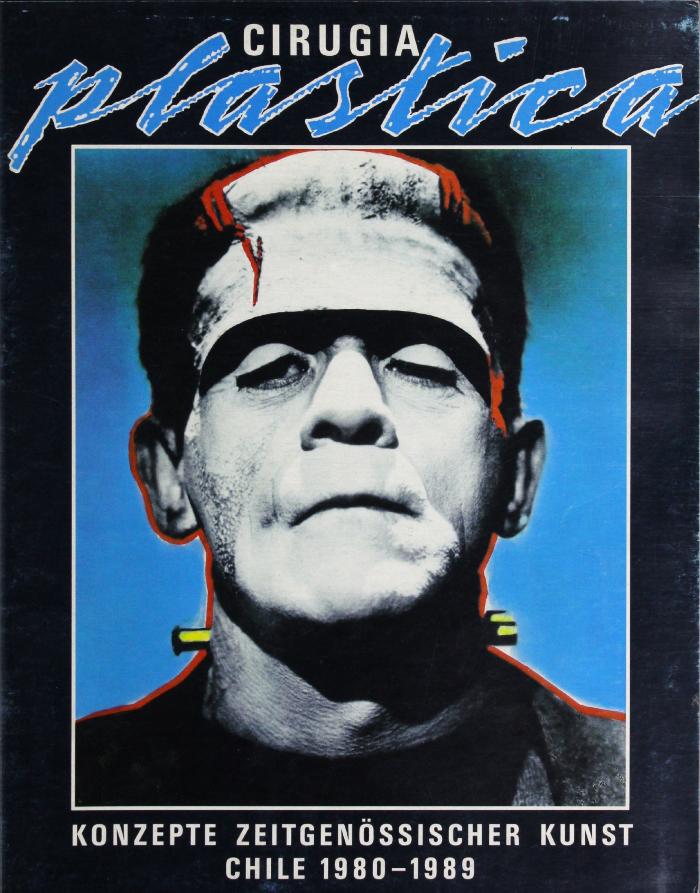 Notas para Fotoperformance (GD-D-00083)
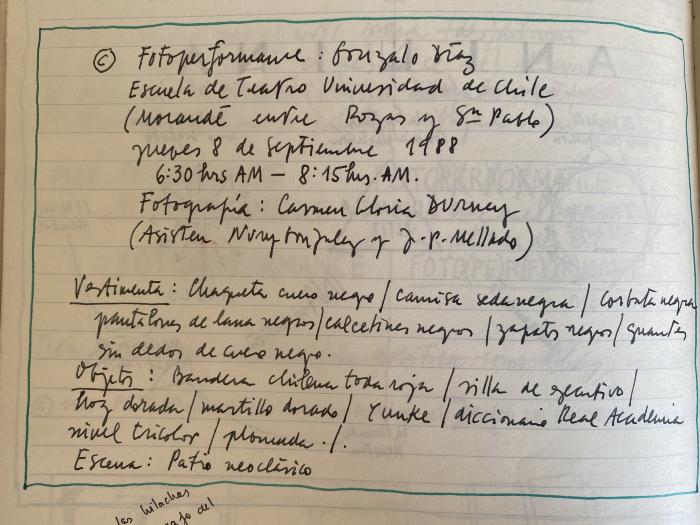 Unheim lichkeir. Banco de Pruebas, 1988. Serigrafía (GD-D-00080)
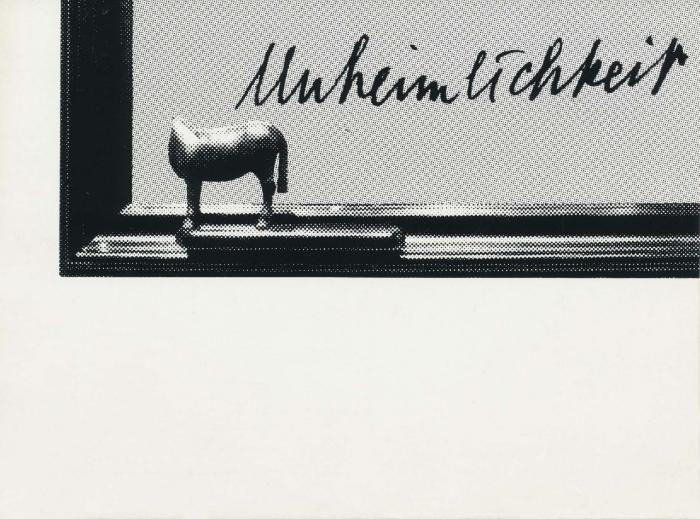 Gonzalo Díaz, Banco/Marco de Pruebas (GD-D-00076)
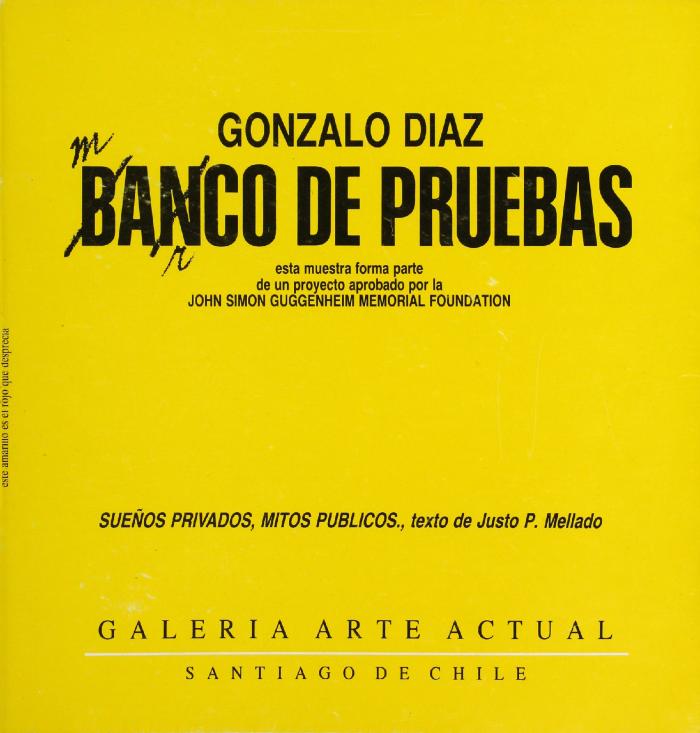 Festival Downey (GD-D-00069)
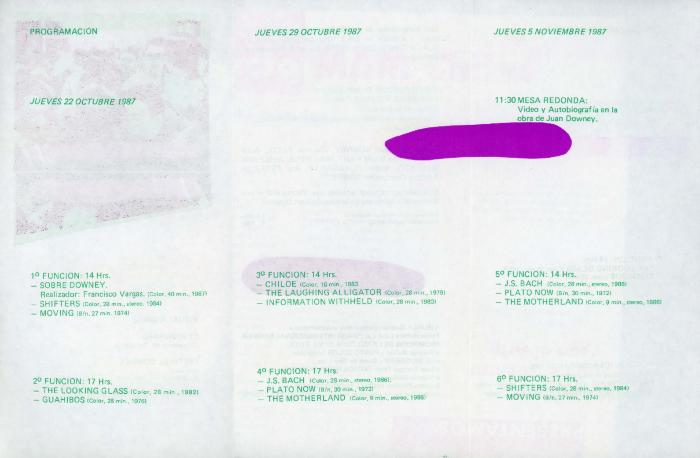 Festival Downey (GD-D-00068)
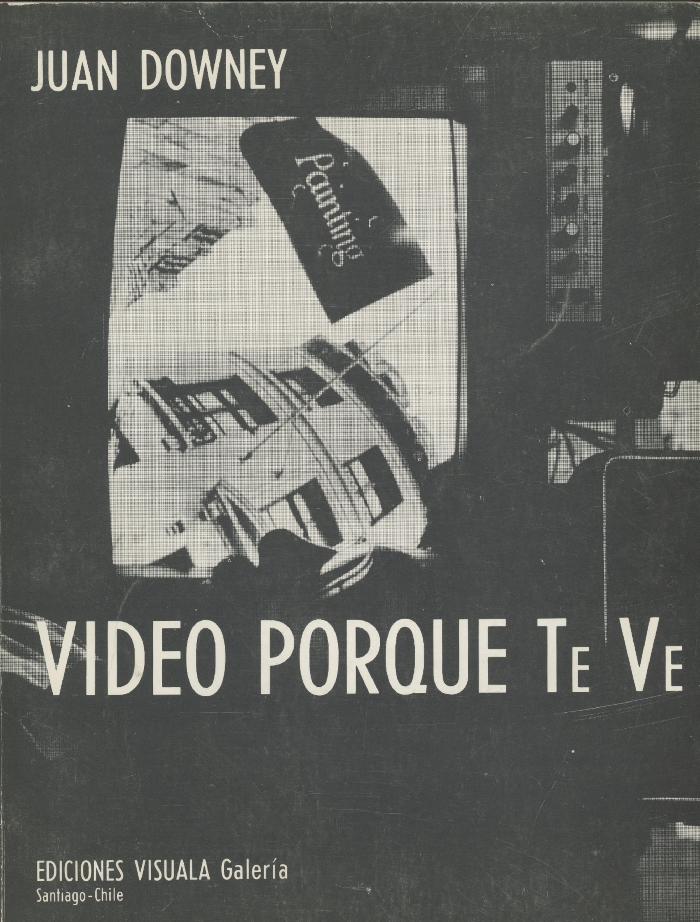 Festival Downey (GD-D-00067)
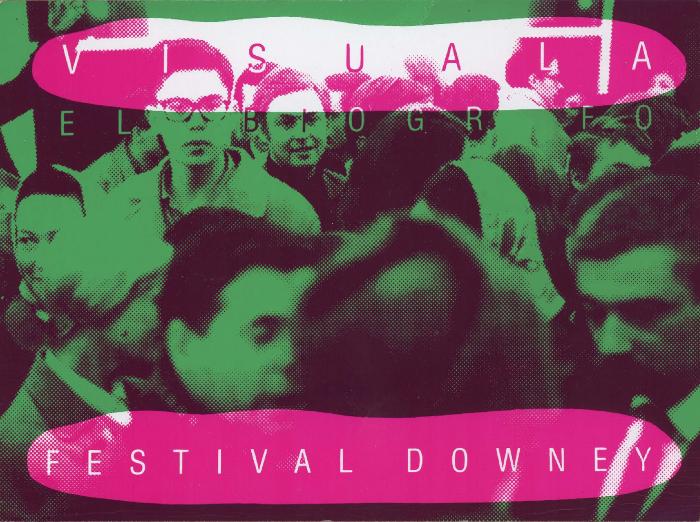 Los artistas presentan a los artistas (GD-D-00066)
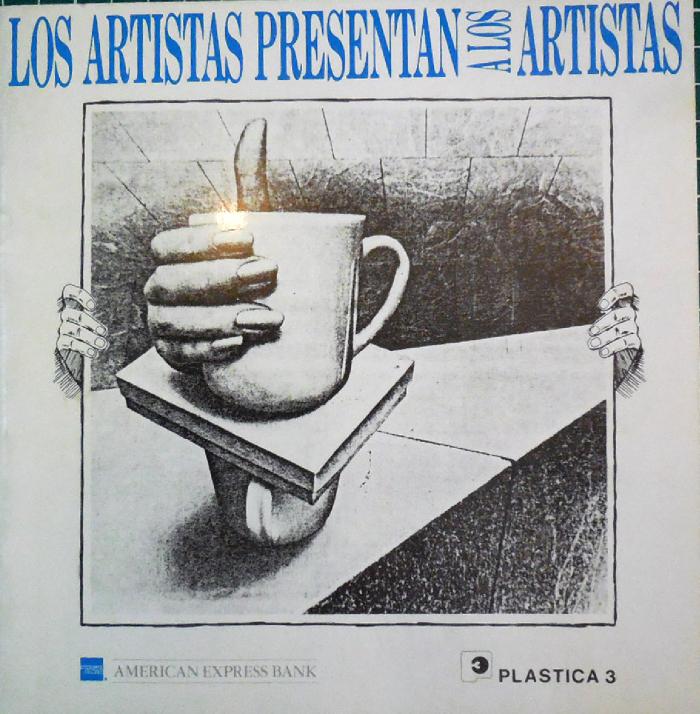 Hegemonía y Visualidad (GD-D-00064)
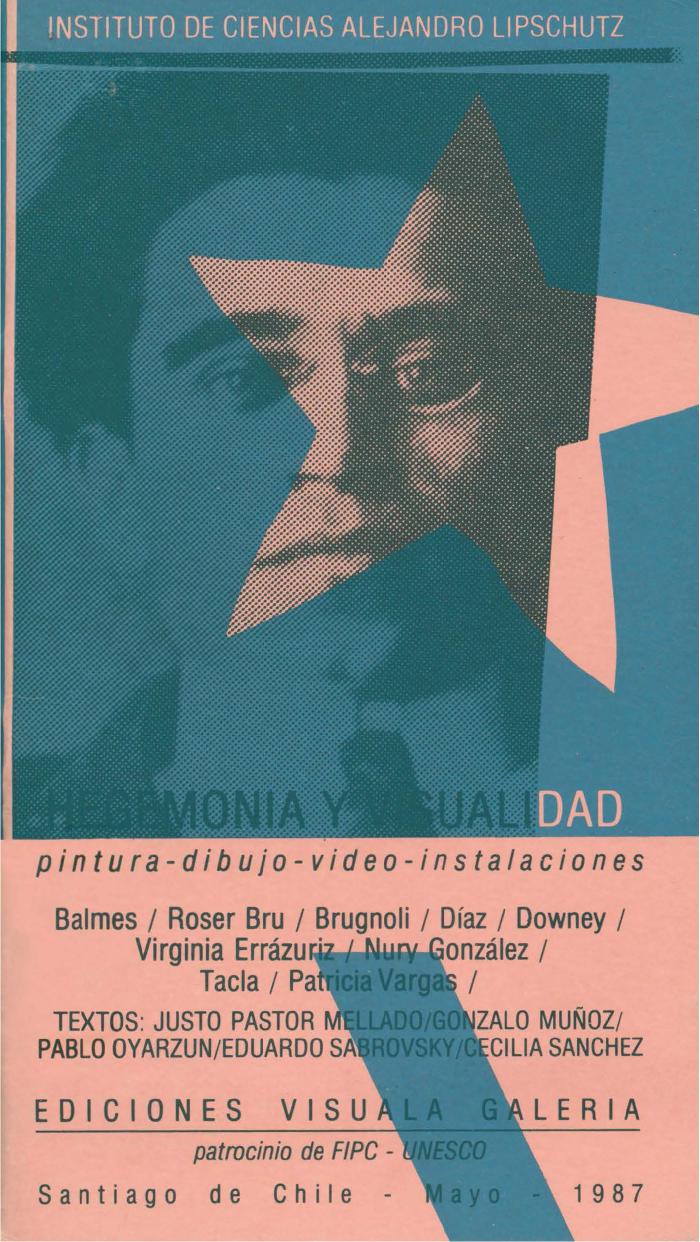 Meter la Pata o presentación de la obra de Gonzalo Díaz en Chile Vive, Madrid 1987 (GD-D-00061)
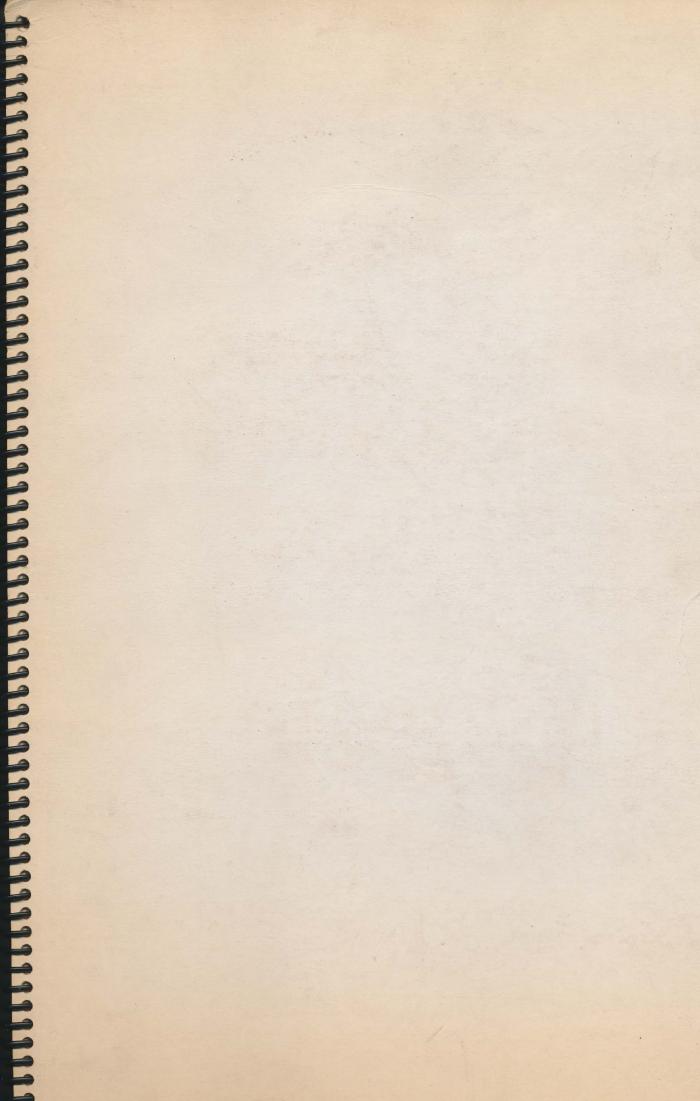 Trabajos de mesa o delirio del envasamiento (GD-D-00056)
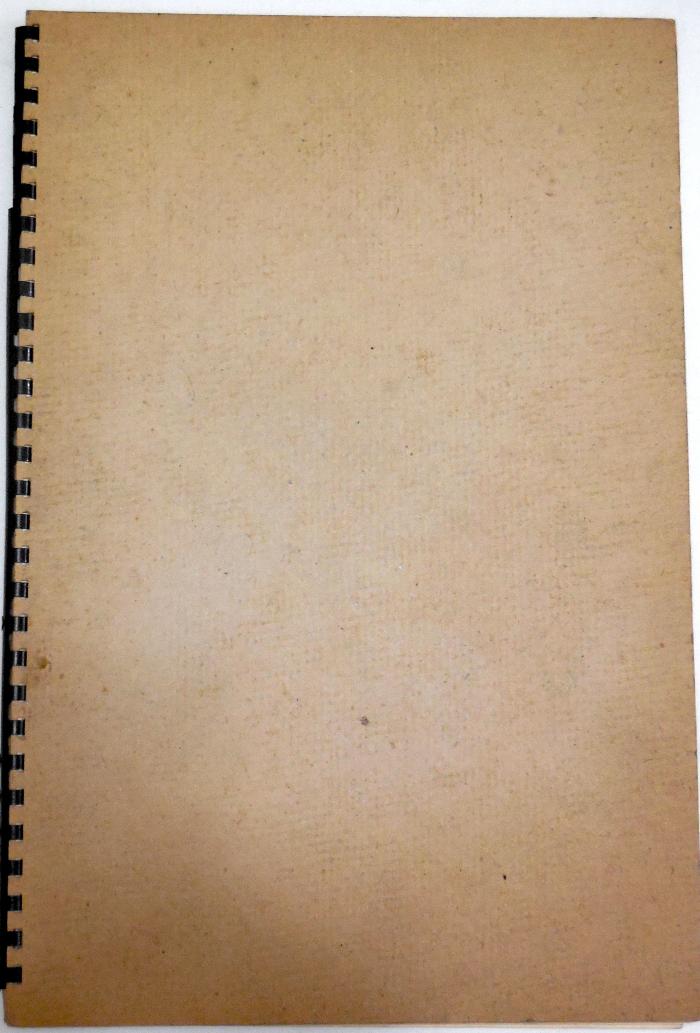 Texto Auxiliar para la Lectura del Cuadro Sin Titulo presentado por G Díaz en Galería Visuala.  (GD-D-00055)
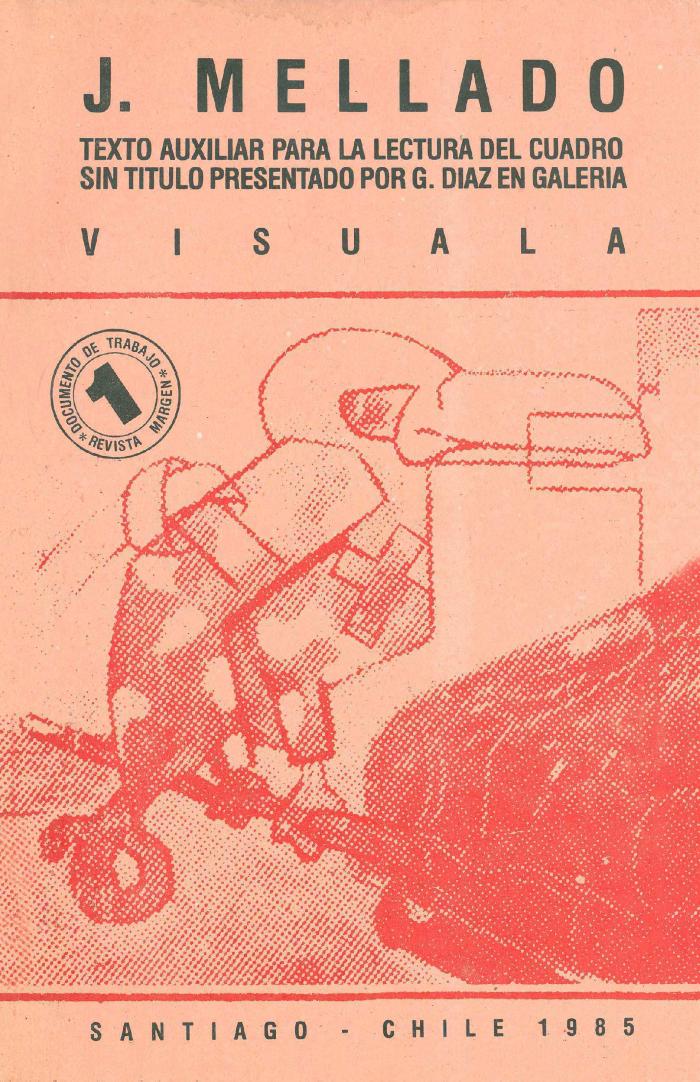 Gonzalo Díaz. Obras 1982-1985 (GD-D-00054)
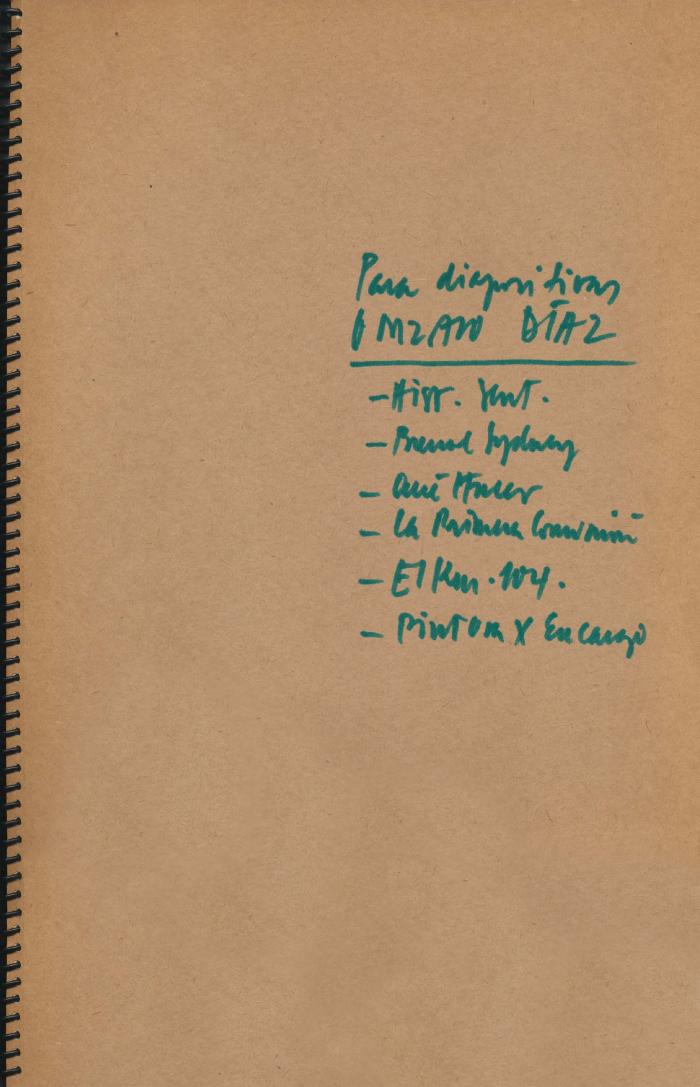 Textos residuales (GD-D-00053)
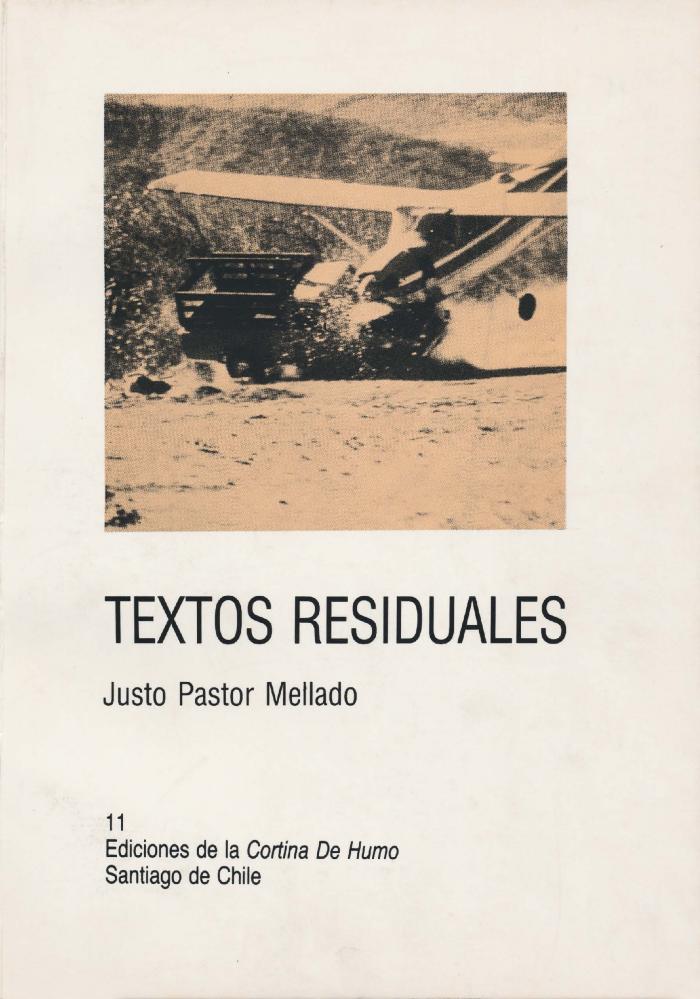 El Kilómetro 104 Serigrafías (GD-D-00050)
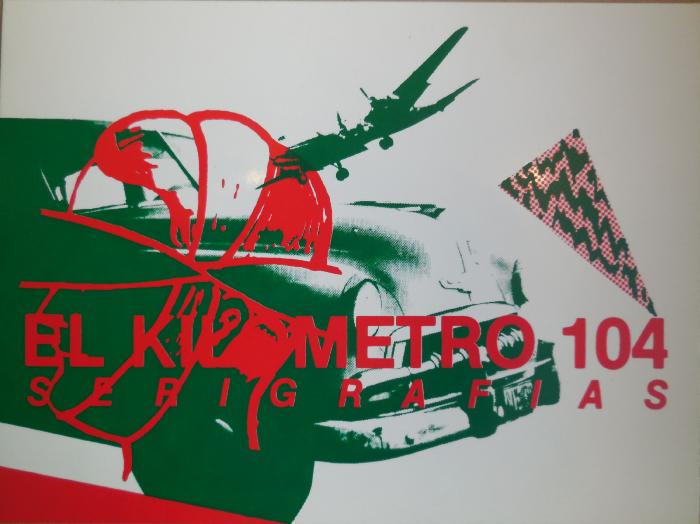 4 Artistas Chilenos en el CAYC de Buenos Aires: Díaz, Dittborn, Jaar, Leppe (GD-D-00049)
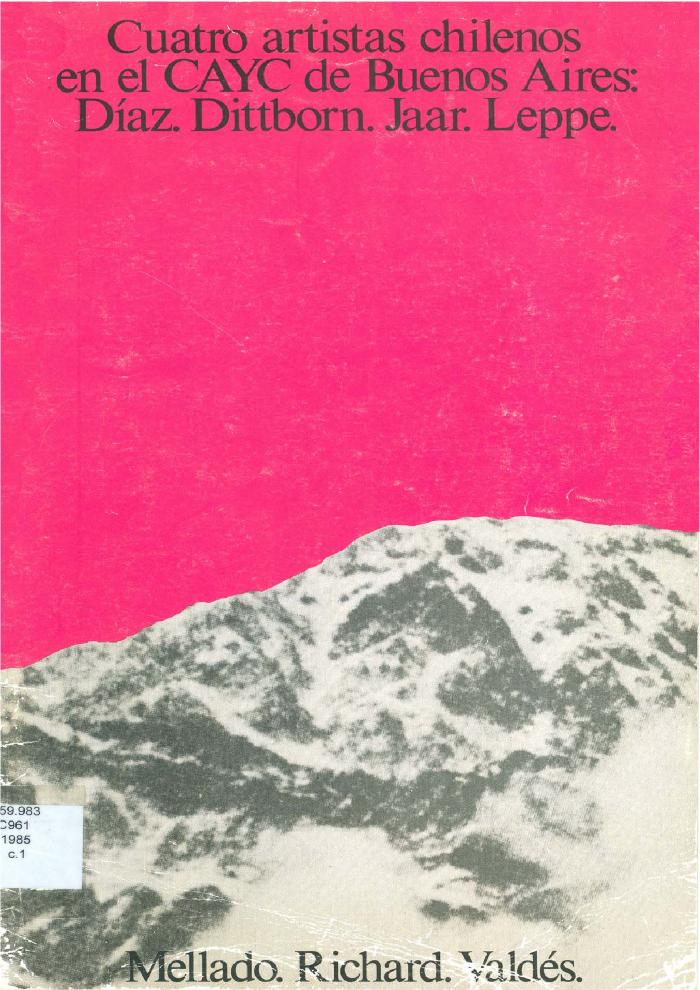 El "block mágico"  de Gonzalo Díaz (GD-D-00048)
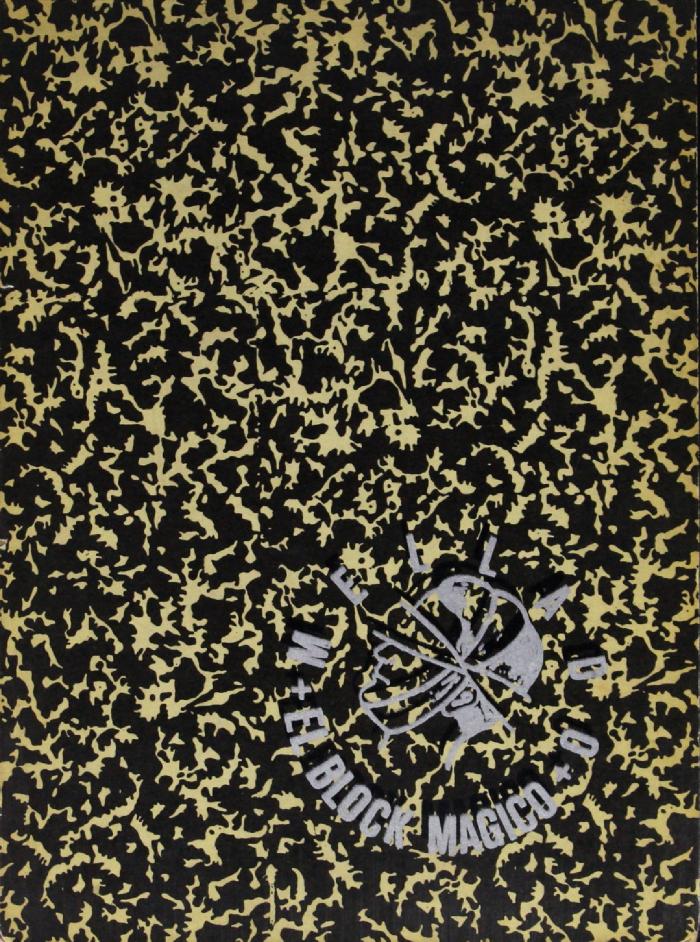 Margen Nº4. Revista de Filosofía y Letras (GD-D-00044)
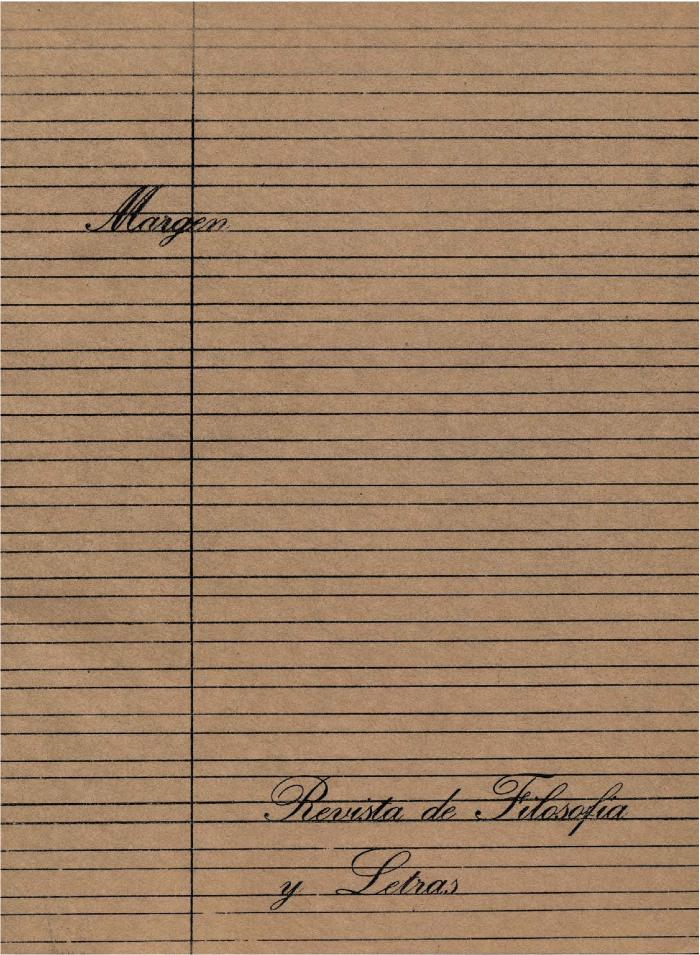 Juat du yu min? (Modo de ponerse) Protocolo 5. Acuerdo de Mayo (GD-D-00043)
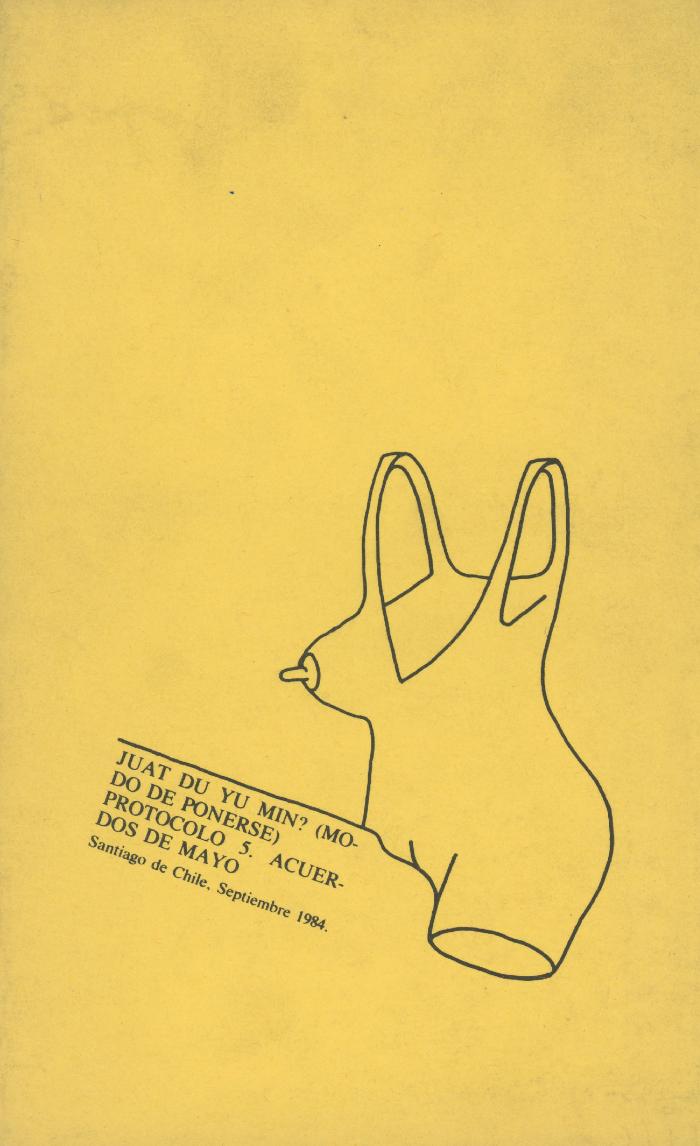 1793 L´Ami du Peuple (Modus cogitandi) Acuerdos de mayo Protocolo 3 (GD-D-00042)
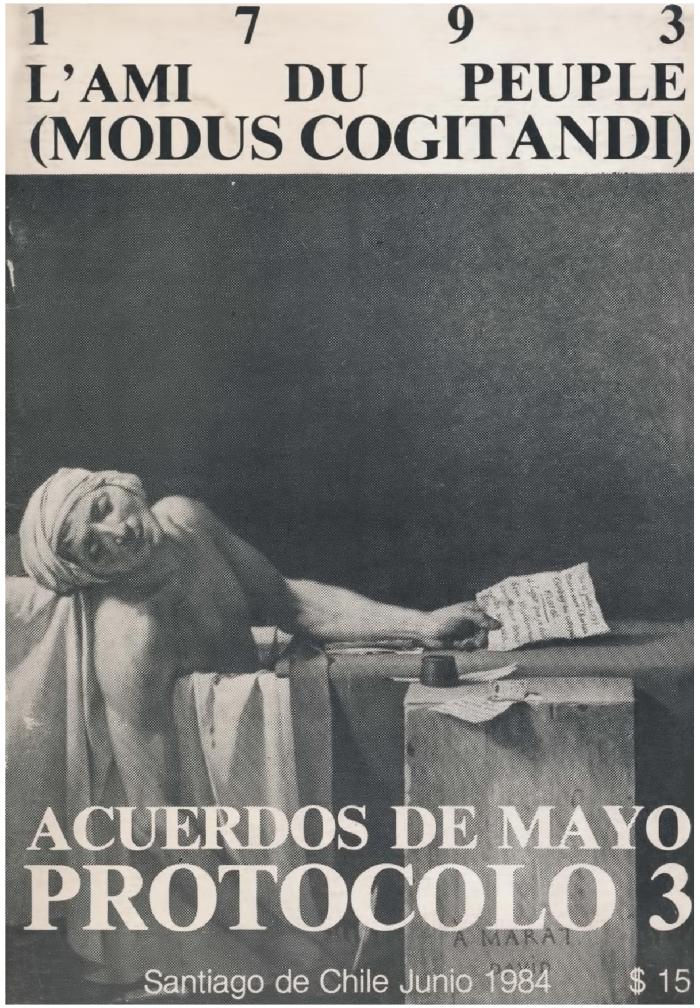 Acuerdos de Mayo Díaz-Mellado (GD-D-00041)
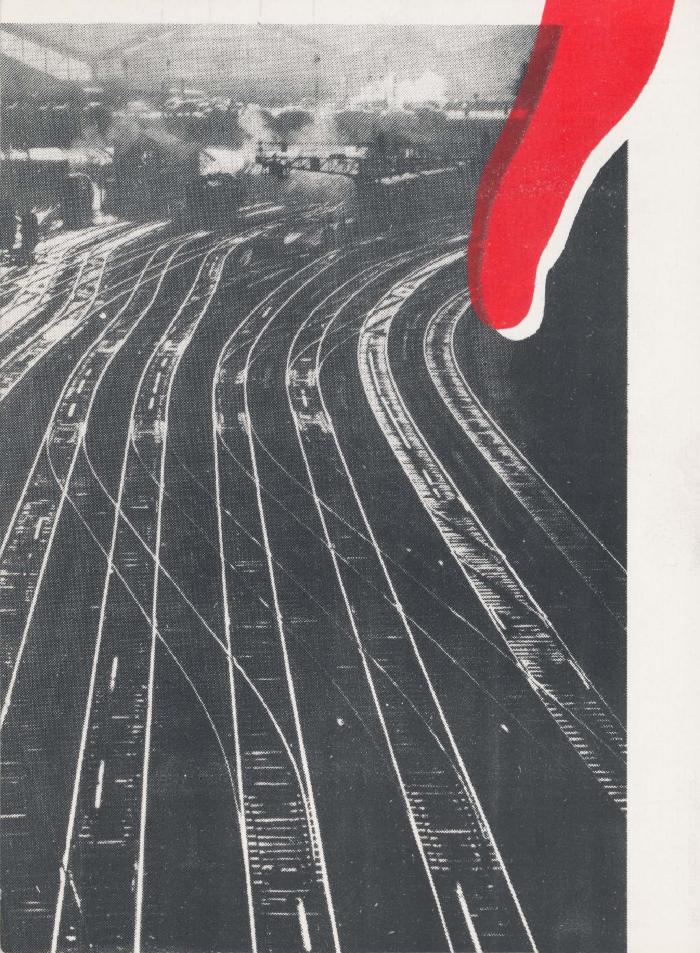 Modus Operandi. Acuerdos de mayo: Protocolo 1 (GD-D-00040)
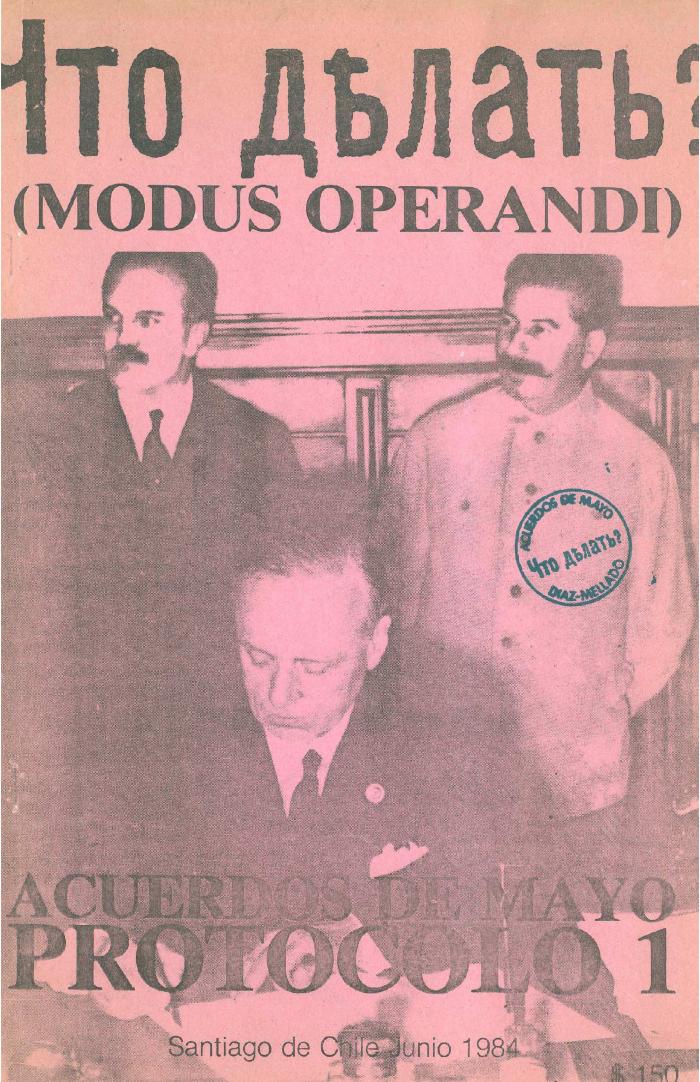 Arte & Textos. Envío a la 5ª Bienal de Sydney. Gonzalo Díaz/Eugenio Dittborn (GD-D-00034)
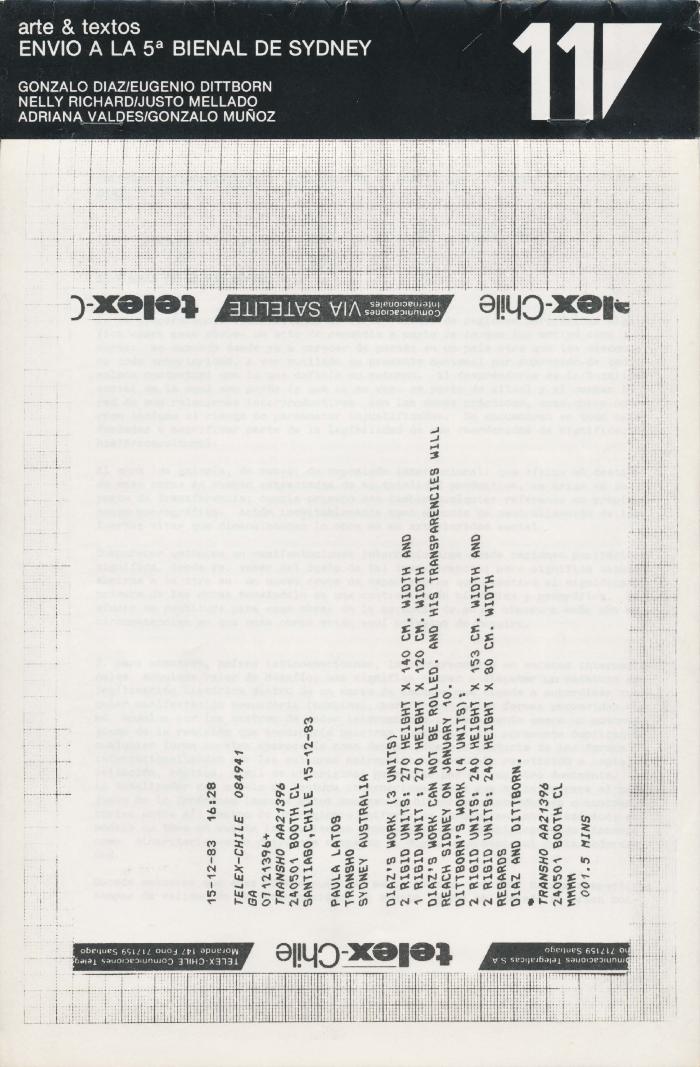 Cuadernos de/para el análisis 1 (GD-D-00033)
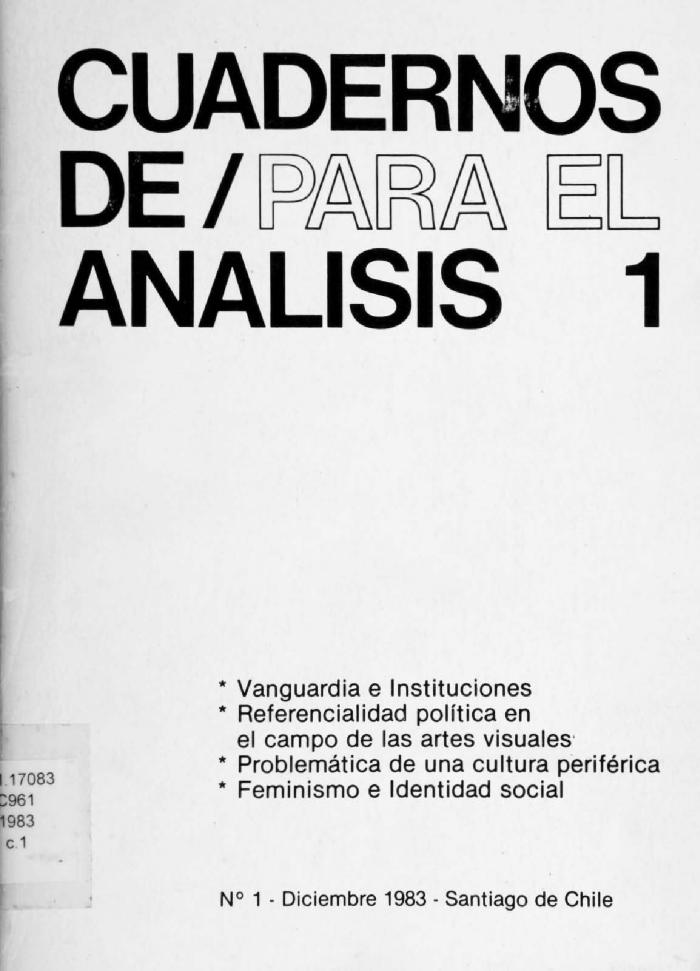